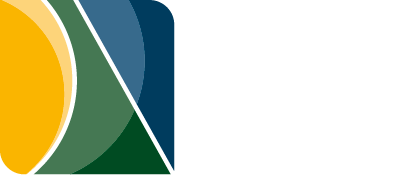 O tribunal da cidadania
Solicite a assinatura de sua Secretaria, Assessoria, Coordenadoria ou Seção à Coordenadoria de Multimeios, pelo e-mail: multimeios@stj.jus.br
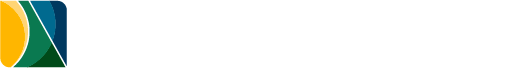 Título da apresentação
Subtítulo da apresentação, caso seja necessário
Evento, data etc.
Slide de texto
Lorem ipsum dolor sit amet, consectetur adipiscing elit. Duis eu lorem quis purus aliquam gravida. Proin et tellus vulputate, mattis libero in, molestie ligula.

Proin aliquet in massa ut semper. Nam et elit nunc. Proin auctor venenatis feugiat. Pellentesque est ipsum, tincidunt eu libero eu, ultricies convallis enim.

Nunc tempus neque et interdum aliquam. Etiam eget augue eu dui condimentum iaculis sed sit amet erat. Suspendisse consequat non felis nec malesuada. Nunc tempus neque et interdum aliquam. Etiam eget augue eu dui condimentum iaculis.
Slide de textoem duas colunas
Lorem ipsum dolor sit amet, consectetur adipiscing elit. Duis eu lorem quis purus aliquam gravida. Proin et tellus vulputate, mattis libero in, molestie ligula.

Proin aliquet in massa ut semper. Nam et elit nunc. Proin auctor venenatis feugiat. Pellentesque est ipsum, tincidunt eu libero eu, ultricies convallis.

Nunc tempus neque et interdum aliquam. Etiam eget augue eu dui condimentum iaculis sed sit amet erat. Suspendisse consequat non felis nec malesuada.
Proin aliquet in massa ut semper. Nam et elit nunc. Proin auctor venenatis feugiat. Pellentesque est ipsum, tincidunt eu libero eu.

Nunc tempus neque et interdum aliquam. Etiam eget augue eu dui condimentum iaculis sed sit amet erat. Suspendisse dolor sit amet, consectetur adipiscing elit consequat non felis nec malesuada.

Lorem ipsum dolor sit amet, consectetur adipiscing elit. Duis eu lorem quis purus aliquam.
Imagem (deixar a imagem sempre dentro desta área)
Slide de textoe imagem
Proin aliquet in massa ut semper. Nam et elit nunc. Proin auctor venenatis feugiat. Pellentesque est ipsum, tincidunt eu libero eu.
Slide de texto e imagem maior
Proin aliquet in massa ut semper. Nam et elit nunc. Proin auctor venenatis feugiat. Pellentesque est ipsum, tincidunt eu libero eu.
Imagem impactante ou rica em detalhes.
Breve descrição do assunto que será abordado
nesta parte da apresentação.
Novoassunto
Exemplo de frase ou citação.
“
88.745.913
Um número ou dado de destaque
Obrigado!
Solicite a assinatura de sua Secretaria, Assessoria, Coordenadoria ou Seção à Coordenadoria de Multimeios, pelo e-mail: multimeios@stj.jus.br
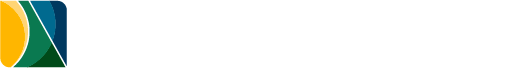 CONTATOS:
multimeios@stj.jus.br  |  Ramal: 8586
Prédio da Taquigrafia - térreo